学級崩壊を考える
学級の様子は変わったのか
学校（何故隠蔽するのか）
訴訟の問題
鹿川君事件後、いじめ認定と賠償の高額化
教師の加担性の問題
教師自身の権力意識、スクールカースト
校長の勤務評定の問題
行政による調査の問題
保護者と子どもに直接調査←現場のとまどい
スクールカウンセラー
事件になった事例では、スクールカウンセラーはほとんど報道されない。
教師は四層すべてを対象に指導する必要
最終的にはオープンな解決
スクールカウンセラーは、当事者中心
当人の同意以外は情報保護
行政
いじめ防止対策推進法（２０１３年）
学校にいじめ対策のための組織を設置
定期的にアンケートを実施し、報告（年３回）
問題が起きたとき、情報開示
その後いじめ自殺が減少という「実感」は？
ないとしたら何が問題か
行政に真に必要なものは
他の原則的検討事項
カウンセリングマンンドかゼロトレランス
いじめは人間の本性なのか(動物的本能)
哺乳動物の行動パターンと同質か
いじめ被害の責任は誰にあるのか
加害者(親)とともに、校長にも責任を帰すべきか
ハンナ・アレントの確認
人間の条件（公的生活）　自由（なコミュニケーション）で平等（多様性の容認）が実現している場
学級は、アレントのいう「公的生活」が実現されるべき場か、あるいは別のものか
アレントは、「自由な意見の発表がないと全体主義の温床となる」（「悪の陳腐さ」と関連）
学級とは
近代以前の教育は個別指導が原則。
紳士教育・寺子屋　今でもピアノ・習字・公文
近代・産業革命で生徒の増大（モニトリアル・システムの登場→学力に応じたグループ化）
年齢別学級の形成（義務教育により設置）
義務教育の年齢主義
能力差による困難（落第・飛び級）
集団への多様な考え（個人主義・集団主義）
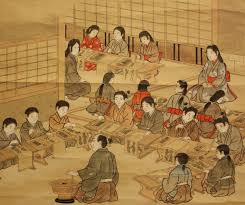 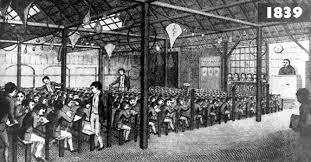 学級の日欧の比較
日本の学級の通例
クラスのまとまりを重視
役割を与える
行事などでクラスの競争をはかる（運動会・合唱）
学級通信や学級会でのコミュニケーション
学級王国論
自由な運営を許容（手塚岸衛）
１０坪主義（閉鎖的空間）　教師と子どものみ
世界中で、１９７０年代までは閉鎖的だった
ヨーロッパでは移民の増加が閉鎖性を打破
ポストモダンの学級論
ポストモダンに学級秩序は可能かという問題
工業的規律（モダン）→創造性（ポストモダン）
集団の一員→自立した考える個人
権威ある大人→利己的な大人
ふたつの立場
あらたな公共性の構築
自立性を軸にした流動的集団
　　ｃｆ　スクールカースト
学級崩壊（尾木直樹による定義）
・ キレる子やムカツク子の出現によって学級が荒れること。 
・ 表面的には、荒れていないのだが、無気力・無表情・無感動の子が多くて、学級としてのまとまりや動きができない状況。 
・ 一部の非行の子と一緒になって、クラスが乱れること。 
・ 中学校の荒れが、小学校にまで下りてきて、それが高学年
　らついには、低学年にまで広がっていること。 
・ 小・中学校でクラスの荒れがひどく「授業崩壊」が起きていること。
低学年と高学年の「学級　崩壊」の違い （尾木直樹）
小学校低学年
・ パニック現象　　　　　　　  ・　愛情不足  ・ セルフコントロール不全  ・ コミュニケーション不全・ 基本的生活習慣の欠如  ・ “崩壊”よりも集団性の未形成状態 
下（幼児期）からの新しい「津波」現象
低学年と高学年の「学級　崩壊」の違い （尾木直樹）高学年・中学
・ よい子ストレス 両者の重なり   ・ 教師への不満・怒り  ・ 差別、不公平への怒り  ・学力不振  ・ 思春期ストレス（教師からの自立と不安）  ・ ピアプレッシャー  ・ 私立中学受験勉強による心情不安  ・ 担任教師へのいじめの構造として  
上（中学）からの伝統的な荒れの「雪崩」現象
原因は何か（多面的に考える）
子どもの変化（利己的）
幼稚園教育の変化（自由保育）
親の変化（しつけのできない親）
子どもからのストレス社会（御受験・中学受験）
過大学級
教師の力量低下
子どもの変化？
軽度発達障害の子どもが原因？
自由保育での就学前教育の影響？
塾の普及（教師への覚めた目）
ストレスの増大（いじめ）
教師の変化
受験勝者の感覚で子どもを見る
親との学歴差の縮小あるいは逆転
変化への対応不足
親の変化？
クレーマー的親の出現
教師への敬意の低下？
教師による解決重視
「学級集団アセスメント（QU）」-児童同士の関わりを利用。 
「非暴力的危機介入法」-学級崩壊というよりも、問題行動の解決の態度。 
「態度教育」-靴を揃える・椅子を引くといったことから教育していく。原田隆史氏など。 
「楽しい授業」-授業作りネットワークなど。 
「TOSS型学級経営」-斉藤喜博・東井義雄・船井幸雄などの影響を受けた教育技術を重視した指導。自己啓発の要素も加味している。 （ウィキペディア）
行政的対応重視
「ゼロトレランス」-児童生徒の小さな問題行動にそれに応じた罰を与える。 
「オンデマンド教育」-人格教育をやめ、他国のように教科指導に特化。 
「家庭・地域教育」-「心の東京革命」のように、家庭・地域の教育力を復活させる。 
出席停止・原級留置の有効的活用 
医療機関・警察との連携（欧米ではスクールポリスとして一般的である） 
体罰の復活（腕立て、廊下に立たせるなど） 
なんらかの方法による教師の権威の復活。
討論課題
どんな教師で学級崩壊が起きやすいか
どんな教師は学級崩壊させずに運営できるか
どんな教師が他の教師の学級崩壊状態を改善できるか